1.Eco Staple
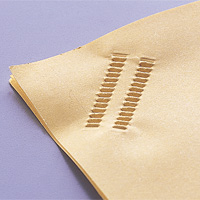 Function/Purpose
Provides the eco-staple function which binds paper together without using metal staples.
Used in more and more offices as a eco-friendly and resource saving alternative to using conventional staples.

More vendors are supporting both conventional stapler and eco-stapler with their products.
We would like to request addition of eco-staple definitions.
February 4, 2016
1
1.Eco Staple
Proposal
Add definition of eco-staple in "finishings”
eco-staple-top-left,		eco-staple-top-right
eco-staple-bottom-left,	eco-staple-bottom-right
eco‐staple-dual-top,		eco-staple-dual-bottom
eco-staple-dual-left,		eco-staple-dual-right
Februrary 4, 2016
2